Муниципальное общеобразовательное бюджетное учреждение гимназия № 2 им. И.С. Колесникова г. Новокубанска муниципального образования Новокубанский район Краснодарский край
ПРОЕКТ «Оптимизация документооборота при составлении портфолио обучающихся МОБУГ №2                             им. И.С. Колесникова г. Новокубанска»
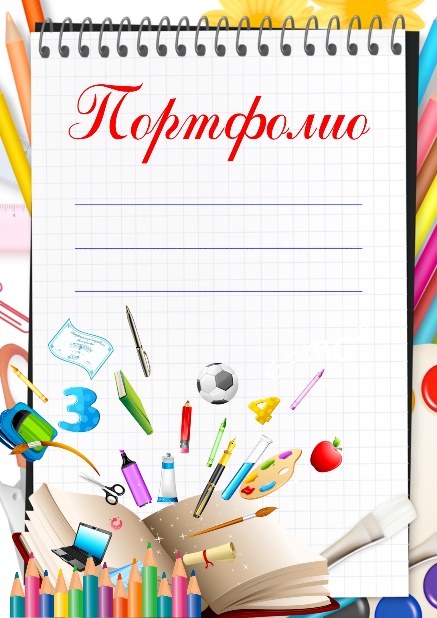 Руководитель проекта:
 Марченко Татьяна Николаевна
Команда проекта: 
Марченко Т.Н.- администратор проекта, 
Егорова А.М. - ответственный                                за стандартизацию, 
Дьяконова К.Ю. ответственный                                за визуализацию,
Сабецкая И.В. ответственный                                 за внедрение улучшений.
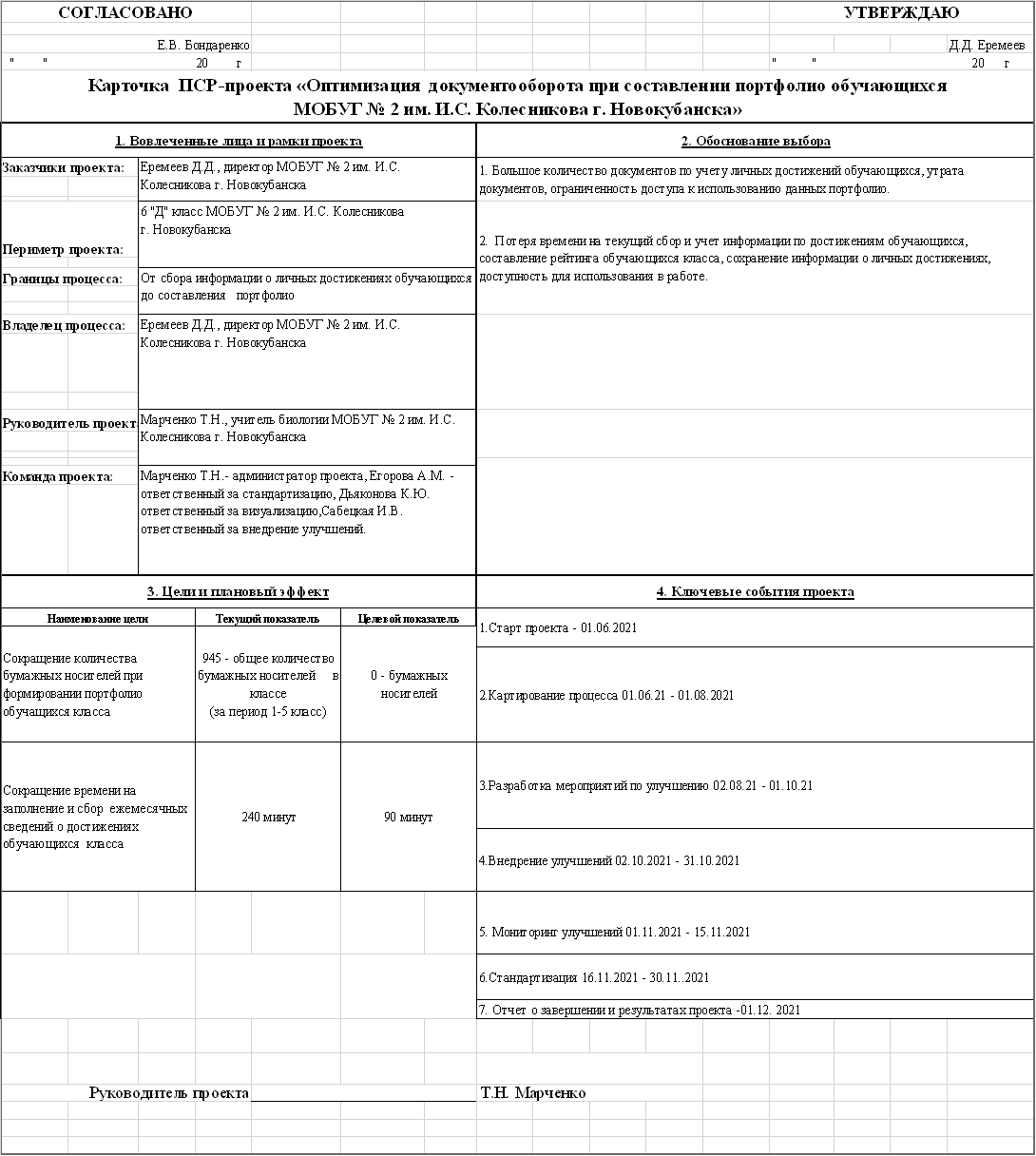 Текущее состояние
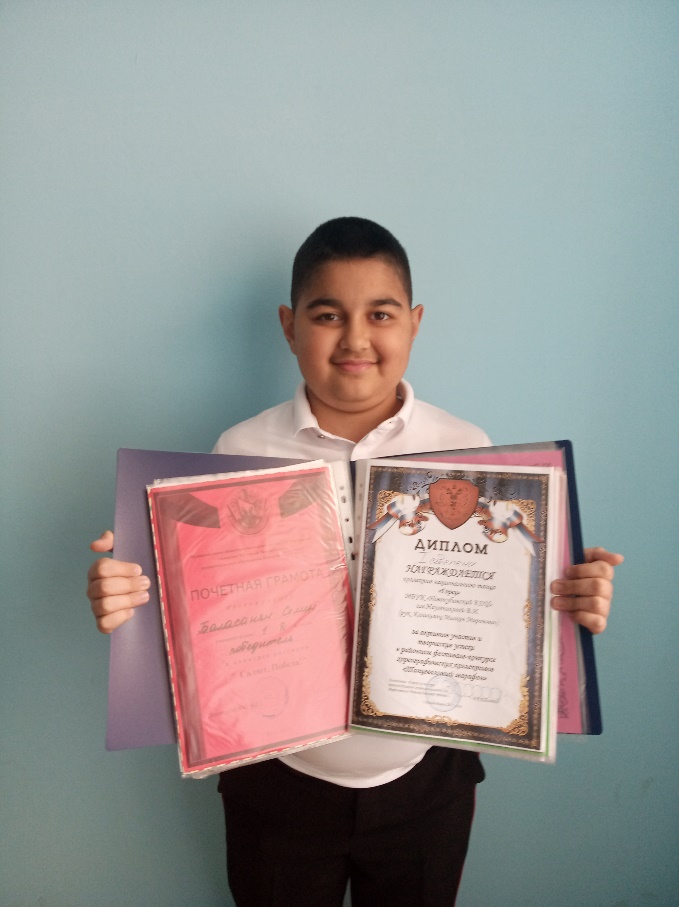 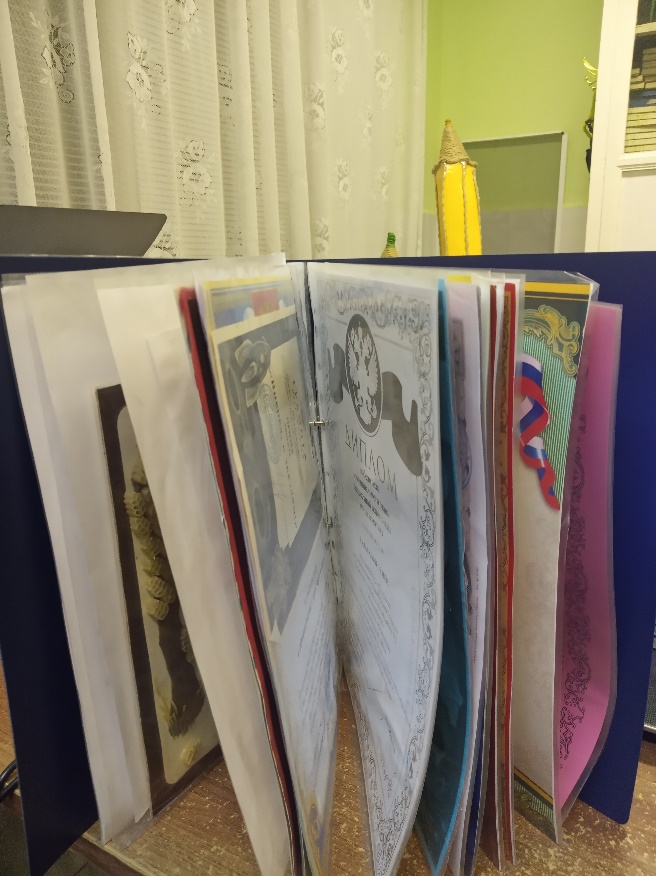 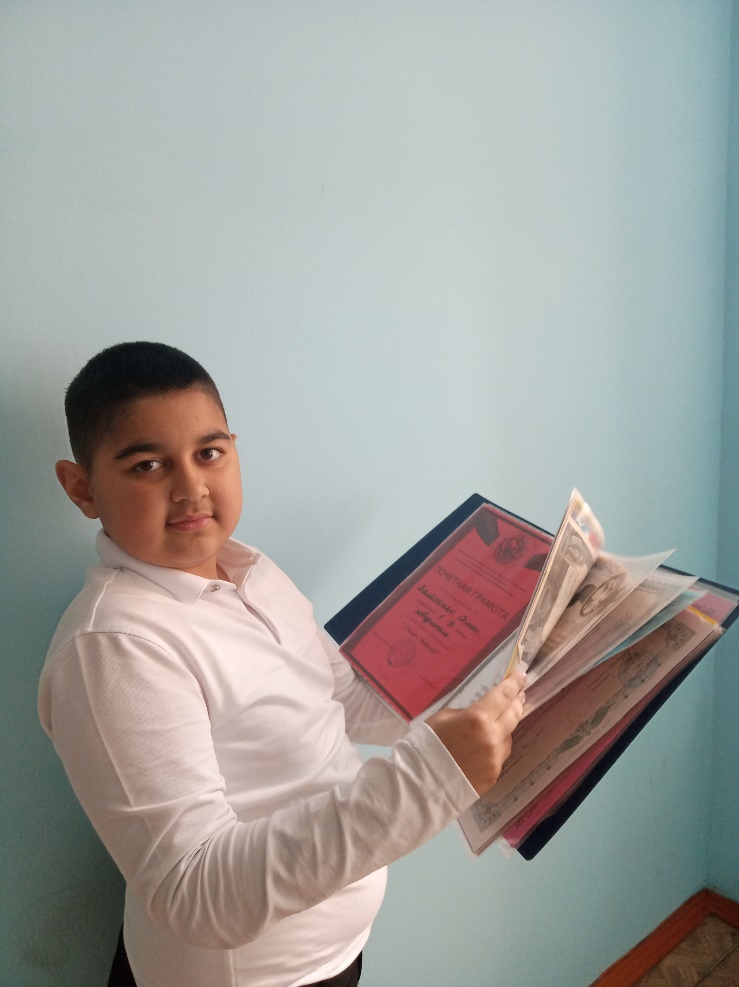 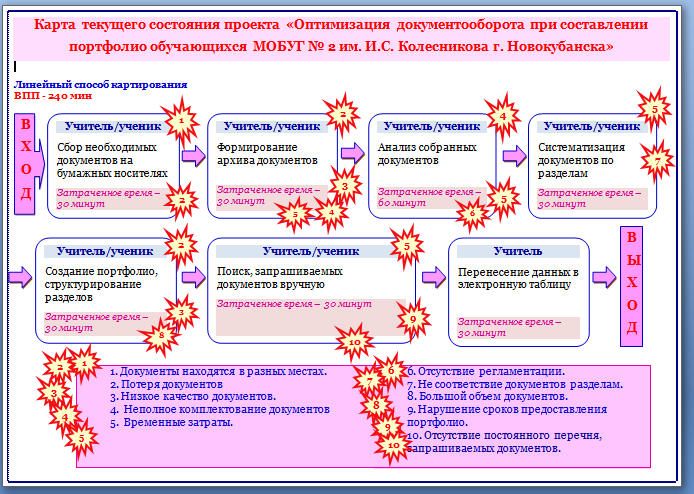 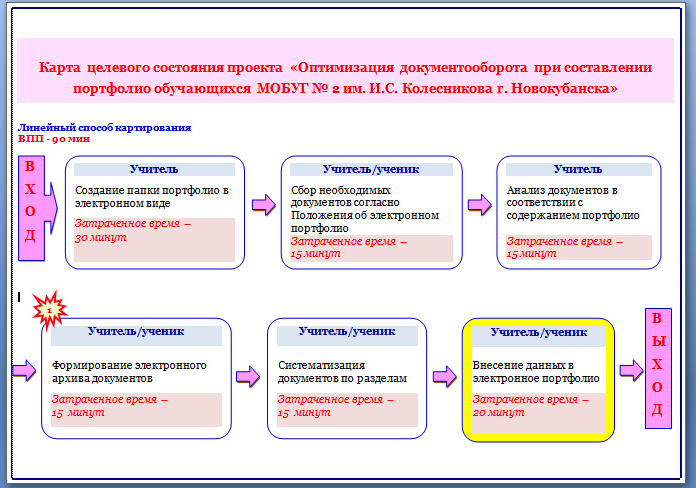 Целевое состояние
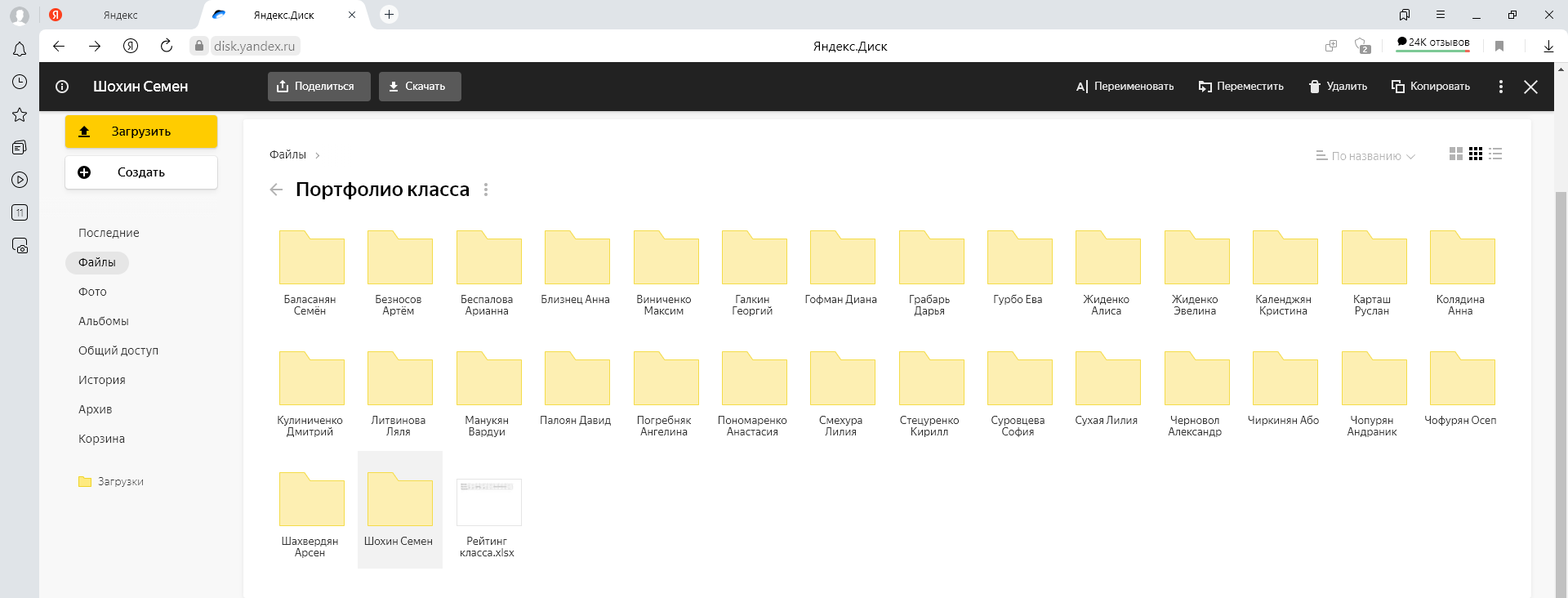 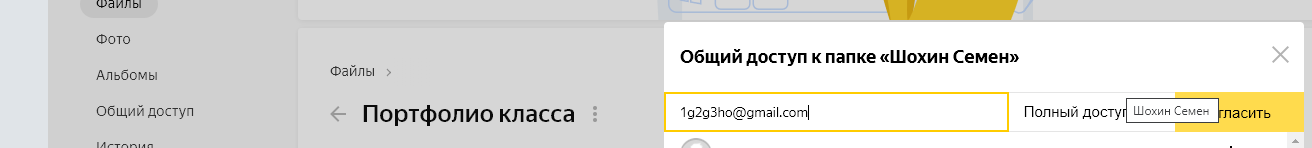 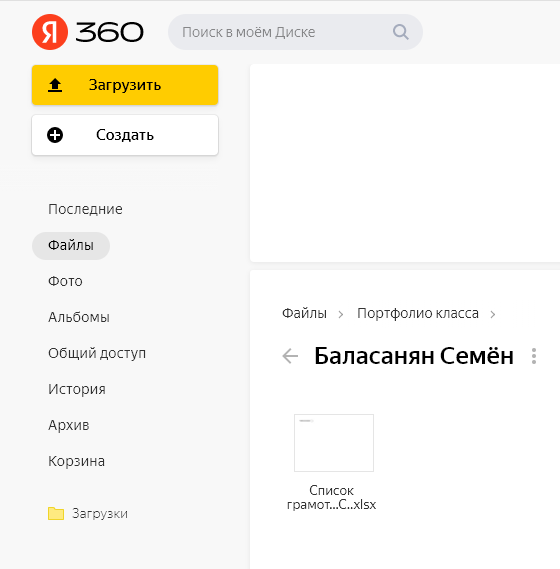 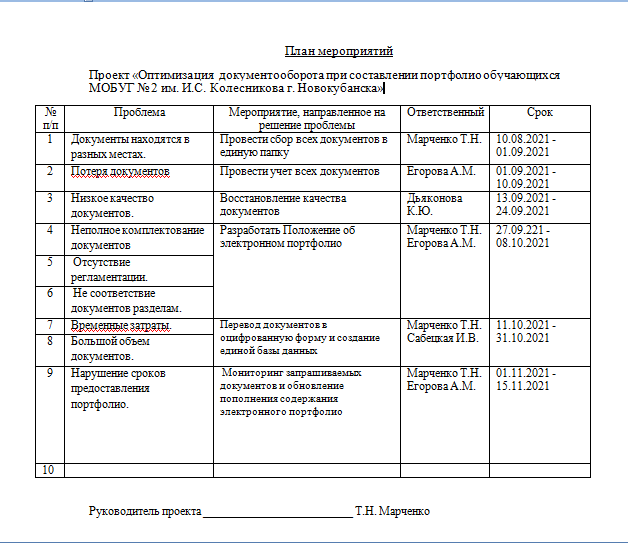 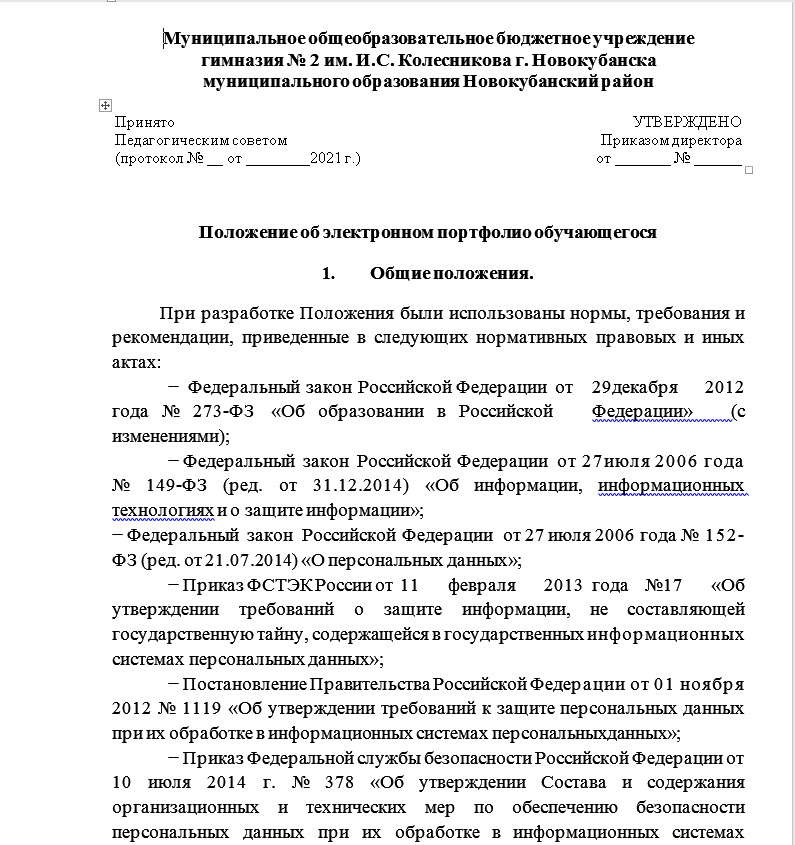 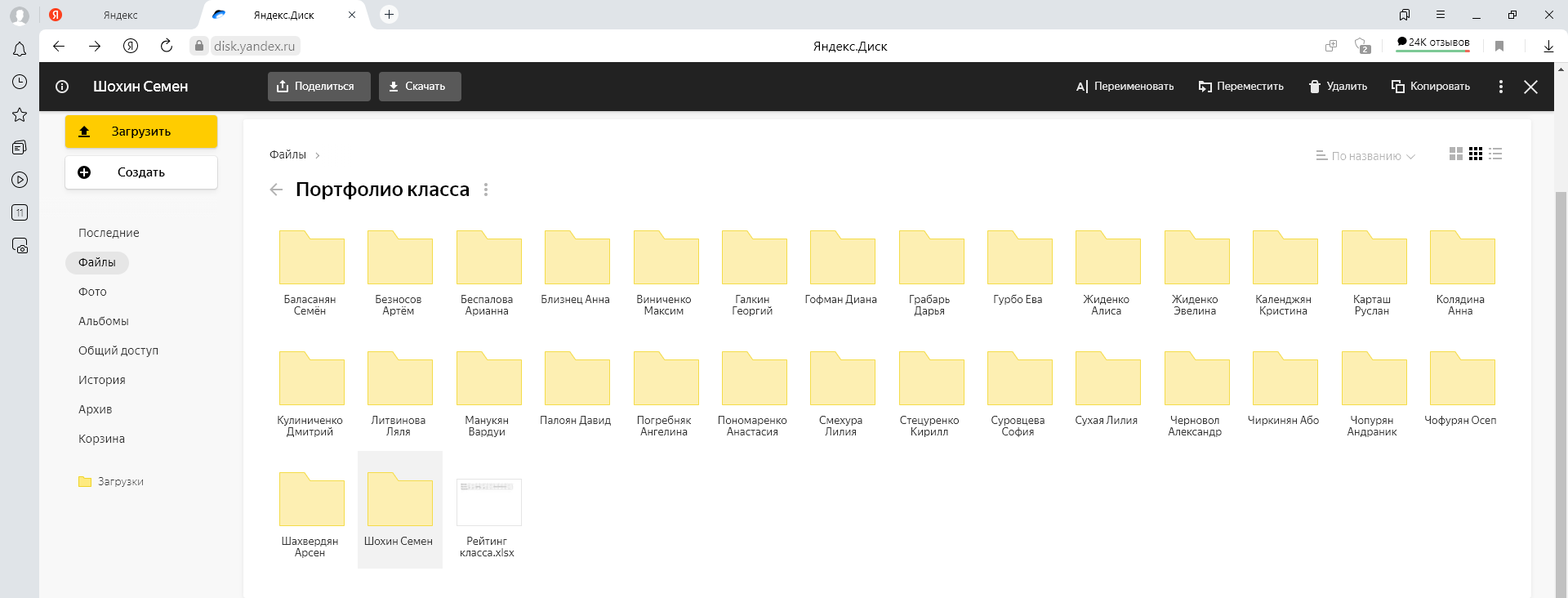 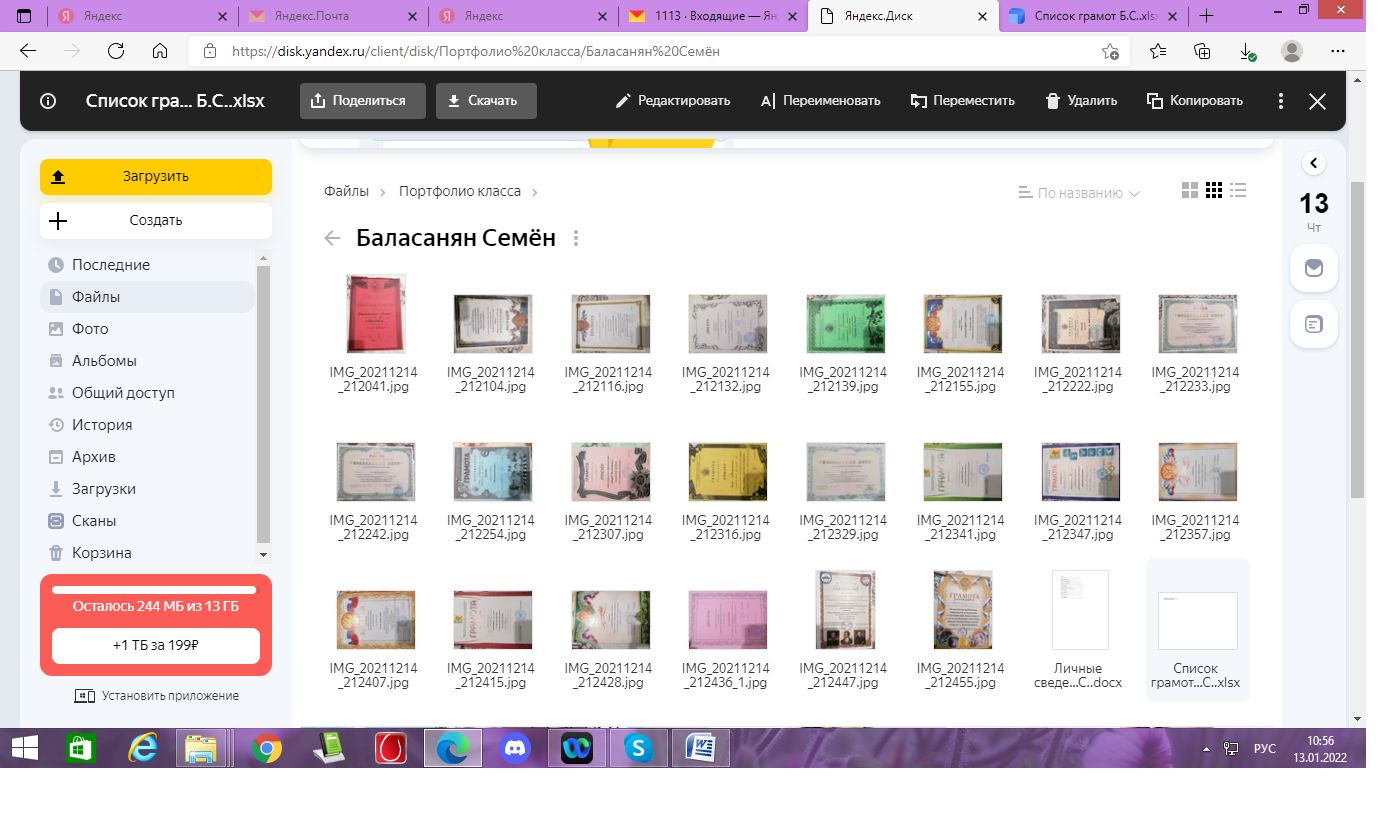 Было
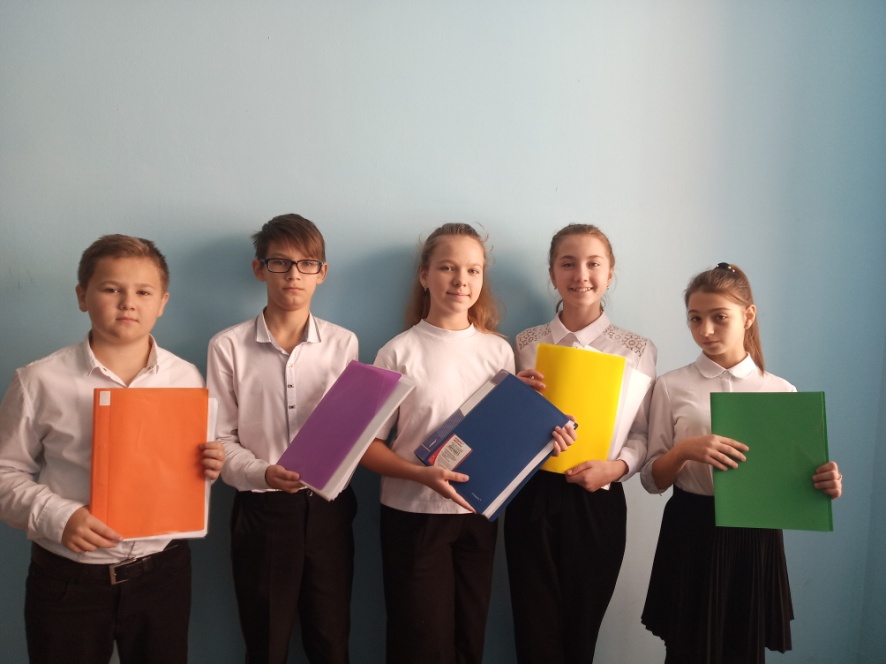 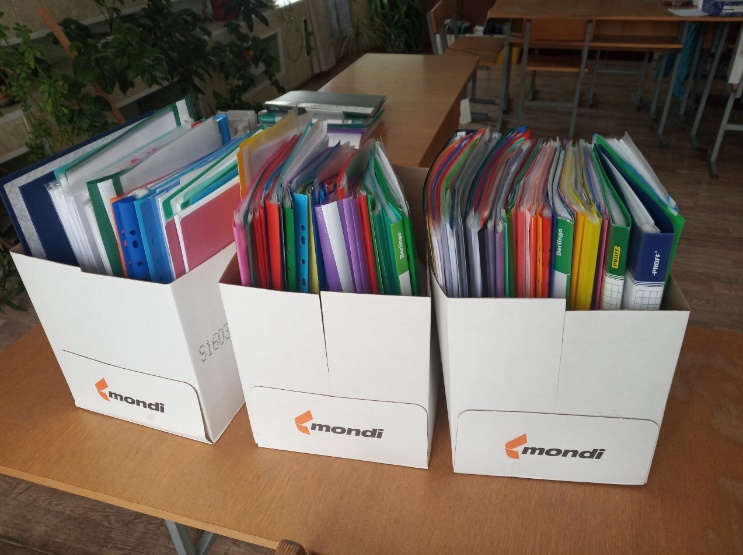 Стало
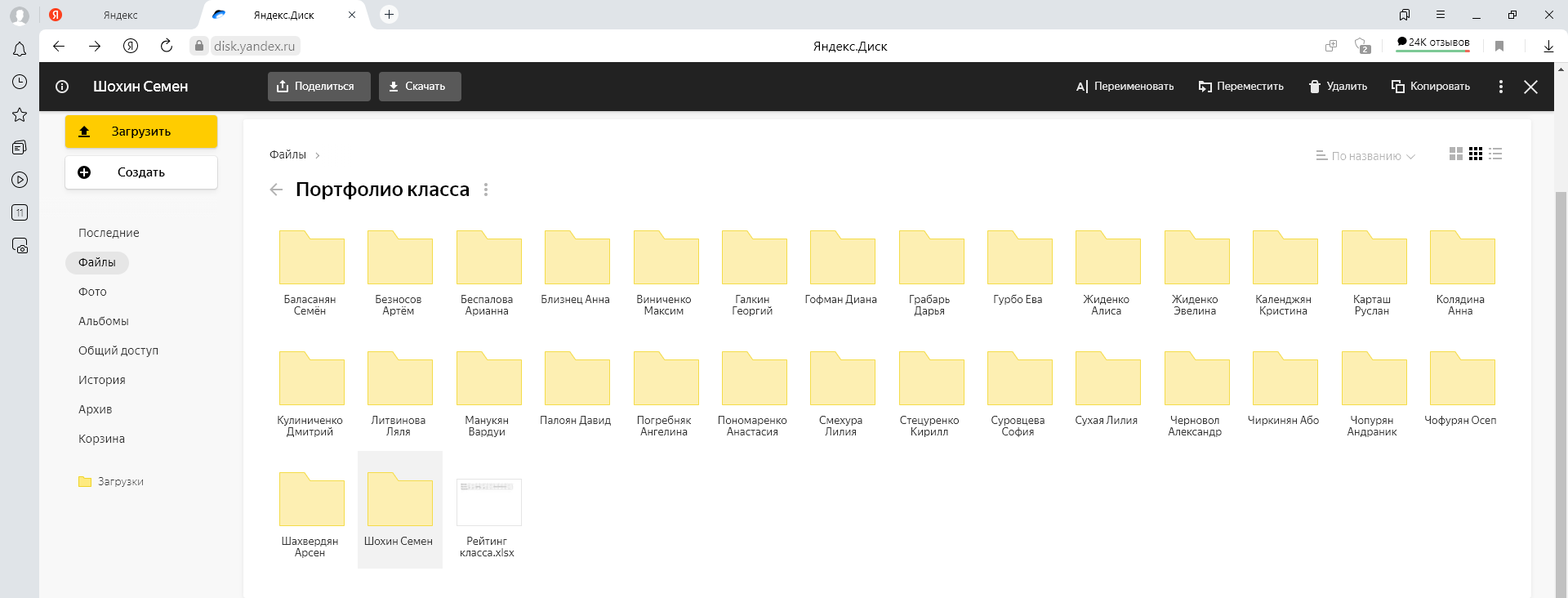